Суицид.
Информационно – образовательный материал для педагогов-кураторов, воспитателей, родителей.
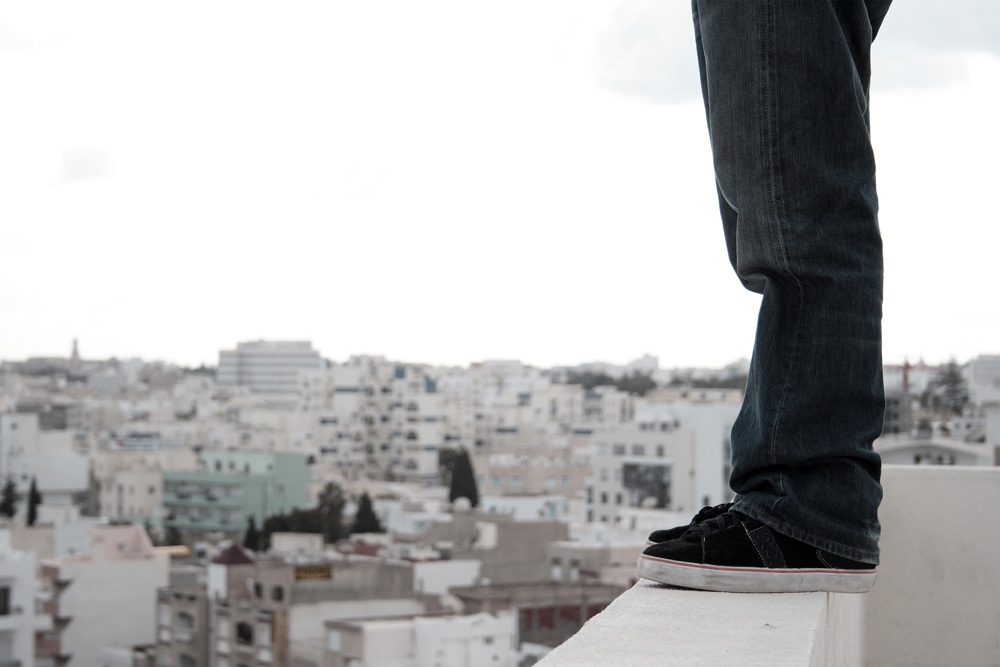 Суицид – умышленное самоповреждение со смертельным исходом, (лишение себя жизни).
Чаще всего заключается в отреагировании аффекта, снятии эмоционального напряжения, ухода от той ситуации, в которой волей неволей он оказывается.
Психологический смысл Суицида
Суицидальное поведение
При демонстративном поведении способы суицидального поведения чаще всего проявляются в виде порезов вен, отравления неядовитыми лекарствами, изображения повешения
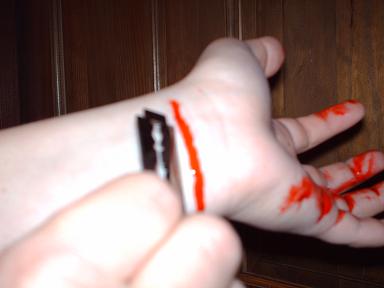 Демонстративное поведение.
При аффективном суицидальном поведении чаща прибегают к попыткам повешения, отравлению токсичными и сильнодействующими препаратами.
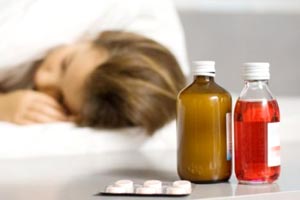 Аффективное суицидальное поведение.
При истинном суицидальном поведении чаще прибегают к повешению.
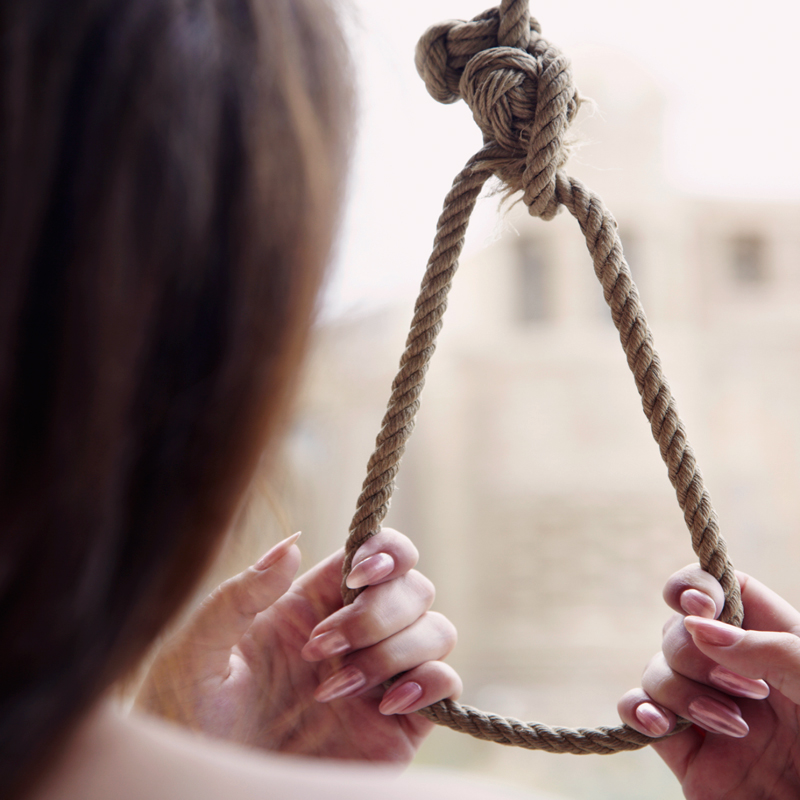 Истинное суицидальное поведение.
Предсуицидальный синдром: Психологический симптомокомплекс, свидетельствующий о надвигающемся суицидальном акте, т. е. этап суицидальной динамики, длительность которого составляет от нескольких минут до нескольких недель и месяцев. Наблюдается чаще у старших подростков и взрослых в случае наличия тенденции к суицидальным актам в сложных ситуациях.
Дети - суиценденты чаще лишены родительского внимания и заботы, в 75 % их родителей разведены или проживают отдельно, часто дети проживают в интернатах или с приемными родителями.
Предсуицидальный синдром.
хроническое употребление наркотиков и токсических препаратов. Наркотики и алкоголь представляют собой относительно летальную комбинацию. Они ослабляют мотивационный контроль над поведением человека, обостряют депрессию или даже вызывают психозы. 
аффективные расстройства, особенно тяжелые депрессии ( психопатологические синдромы). 
хронические или смертельные болезни; 
тяжелые утраты, например смерть супруга (родителя), особенно в течение первого года после потери. 
семейные проблемы: уход из семьи или развод.
Кто подвержен суициду?
Предыдущая (незаконченная) попытка суицида. (парасуицид). По данным некоторых источников процент достигает 30%.
суицидальные угрозы, прямые или завуалированные. 
Тенденции к самоповреждению (аутоагрессия). 
суициды в семье
алкоголизм. Риск суицидов очень высок у больных употребляющих алкоголь. Это заболевание имеет отношение к 25 - 30% самоубийств; среди молодых людей его «вклад» может быть еще выше — до 50%. Длительное злоупотребление алкоголем способствует усилению депрессии, чувства вины и психической боли, которые, как известно, часто предшествуют суициду.
Кто подвержен суициду?
Молодежь: с нарушением межличностных отношений, “одиночки”, злоупотребляющие алкоголем или наркотиками, отличающиеся девиантным или криминальным поведением, включающим физическое насилие;
Сверхкритичные к себе.
Лица, страдающие от недавно испытанных унижений или трагических утрат.
Подростки, фрустрированные несоответствием между ожидавшимися успехами в жизни и реальными достижениями.
Люди, страдающие от болезней или покинутые окружением.
Группа риска.
потеря аппетита или импульсивное обжорство, 
бессонница или повышенная сонливость в течение, по крайней мере,
 последних дней частые жалобы на соматические недомогания (на боли в животе, головные боли, постоянную усталость, частую сонливость)
 необычно пренебрежительное отношение к своему внешнему виду постоянное чувство одиночества, 
бесполезности, вины или грусти
Признаками эмоциональных нарушений являются
ощущение скуки при проведении времени в привычном окружении или выполнении работы, 
которая раньше приносила удовольствие уход от контактов, 
изоляция от друзей и семьи, 
превращение в человека одиночку нарушение внимания со снижением качества выполняемой работы
 погруженность в размышления о смерти 
отсутствие планов на будущее внезапные приступы гнева, 
зачастую возникающие из-за мелочей
Признаками эмоциональных нарушений являются
Установите заботливые взаимоотношения с ребенком
Будьте внимательным слушателем
Будьте искренними в общении, спокойно и доходчиво спрашивайте о тревожащей ситуации
Помогите определить источник психического дискомфорта
Вселяйте надежду, что все проблемы можно решить конструктивно
Помогите ребенку осознать его личностные ресурсы
Окажите поддержку в успешной реализации ребенка в настоящем и помогите определить перспективу на будущее
Внимательно выслушайте подростка!
ЧТО МОЖЕТ УДЕРЖАТЬ подростка от суицида
1. Открыто обсуждайте семейные и внутренние проблемы детей. 
2. Помогайте своим детям строить реальные цели в жизни и стремиться к ним. 
3. Обязательно содействуйте в преодолении препятствий. 
4. Любые стоящие положительные начинания молодых людей одобряйте словом и делом. 
5. Ни при каких обстоятельствах не применяйте физические наказания. 
6. Больше любите своих подрастающих детей, будьте внимательными и, что особенно важно, деликатными с ними. 
От заботливого, любящего человека, находящегося рядом в трудную минуту, зависит многое. Он может спасти потенциальному суициденту жизнь.
Самое главное, надо научиться принимать своих детей такими, какие они есть. Ведь это мы, родители, формируя отношения, помогая ребёнку в его развитии, получаем результат воздействия, результат своего труда. 
Принятие человека таковым, каким он является, принятие его сущности и сути его существования на Земле - и есть Любовь в истинном её проявлении.
Поэтому  совет родителям прост и доступен:
 "Любите своих детей, будьте искренне и честны в своём отношении к своим детям и к самим себе".
Рекомендации для родителей по профилактике подростковых суицидов.